7-7
Objective: Add and Subtract Polynomials
7-7
In order to add or subtract you must have like terms.
Recall- 

Like terms are pieces that have the same variable(s) and same exponents attached to those variables.
7-7
Like terms: 

2x, 4x, -3x 


7xy, xy, -8xy


4ab2, 10ab2, -ab2
NOT like terms: 

6x, 7y 


8x2, 8x 


ab2, ab3
7-7
You must get rid of parenthesis by distributing the sign BEFORE combining like terms!
7-7
Find each sum or difference. Then put in descending order!
1.  (a3 – 4b2) + ( 2a3 + 5a2 – 6b2 + 4b3)
3a3 + 4b3 + 5a2 -10b2
2.  (2r – 8s) – (8r + 3s)
-6r – 11s
Find each sum or difference. Then put in descending order!
7-7
3.  (4x2 – 7x4) + (2x4 + 5x2 – 6 + 4x3)
-5x4 + 4x3 + 9x2 - 6
4.  (2c2 – 9) – (4c2 – 4c + 1)
-2c2 + 4c - 10
Find each sum or difference. Then put in descending order!
7-7
5.  (3ab2 + 6ab + 8) + (-2ab2 + 2ab – 8)
ab2 + 8ab
6.  (ax2 + 8ax) – (9 + 8ax2 – 2ax)
-7ax2 + 10ax - 9
Find each sum or difference. Then put in descending order!
7-7
7.  (3x2 + 6y + 3) + (-2x2 + 2y – 8)
x2 + 8y - 5
8.  (2w – 5xy) – (8w + 3xy)
-6w – 8xy
7-7
Find each sum or difference. Then put in descending order!
9.  (-14a2 – 3ab +9) – (5a2 + 4ab + 1)
-19a2 – 7ab + 8
10.  (10mn4 + 2mn3) – (9mn + 8mn3 –mn4)
9mn4 – 6mn3 – 9mn
7-7
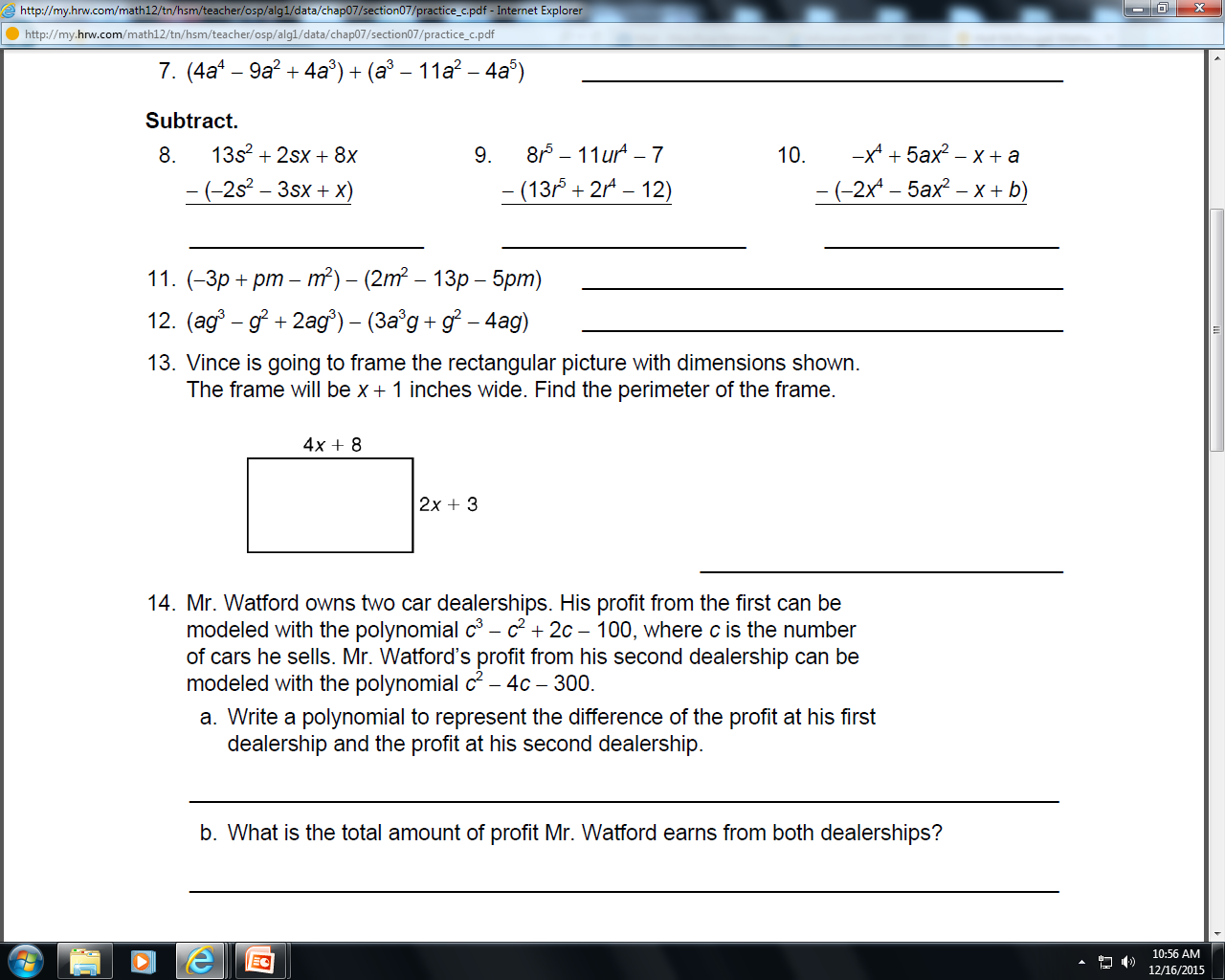 2x + 3
4x + 8
(4x + 8) + (2x + 3) + (4x + 8) + (2x + 3)
12x + 22
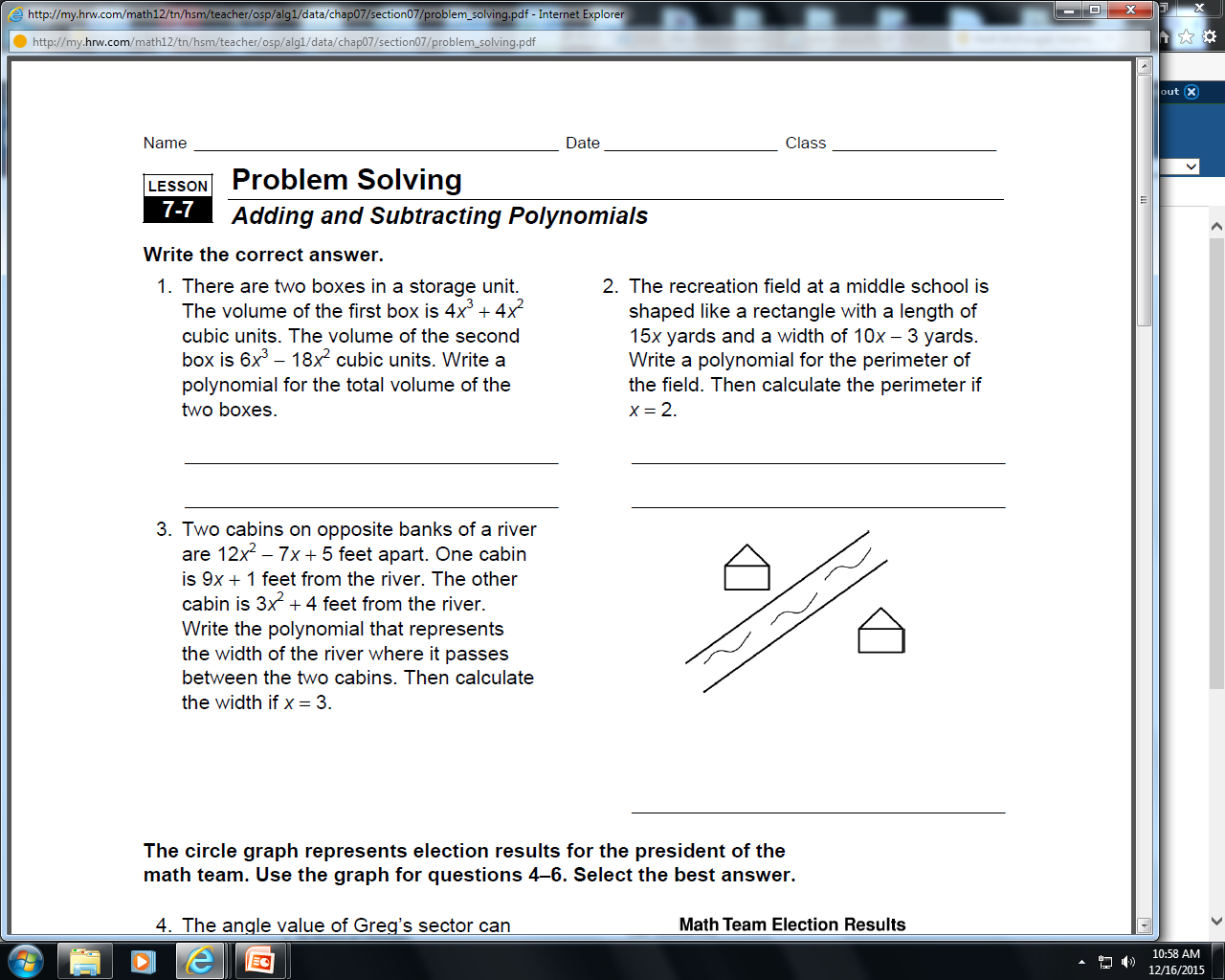 7-7
15x
10x - 3
10x - 3
15x
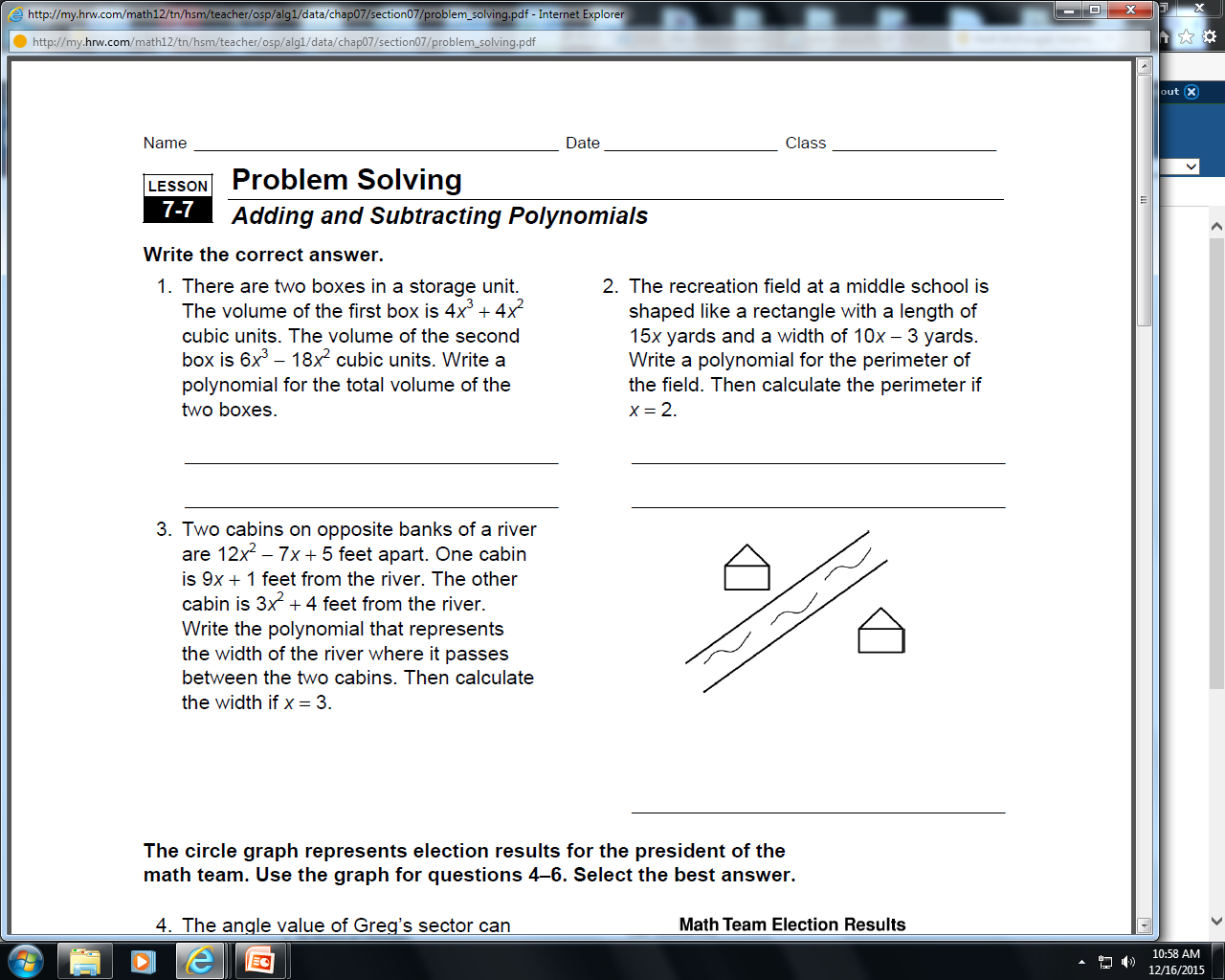 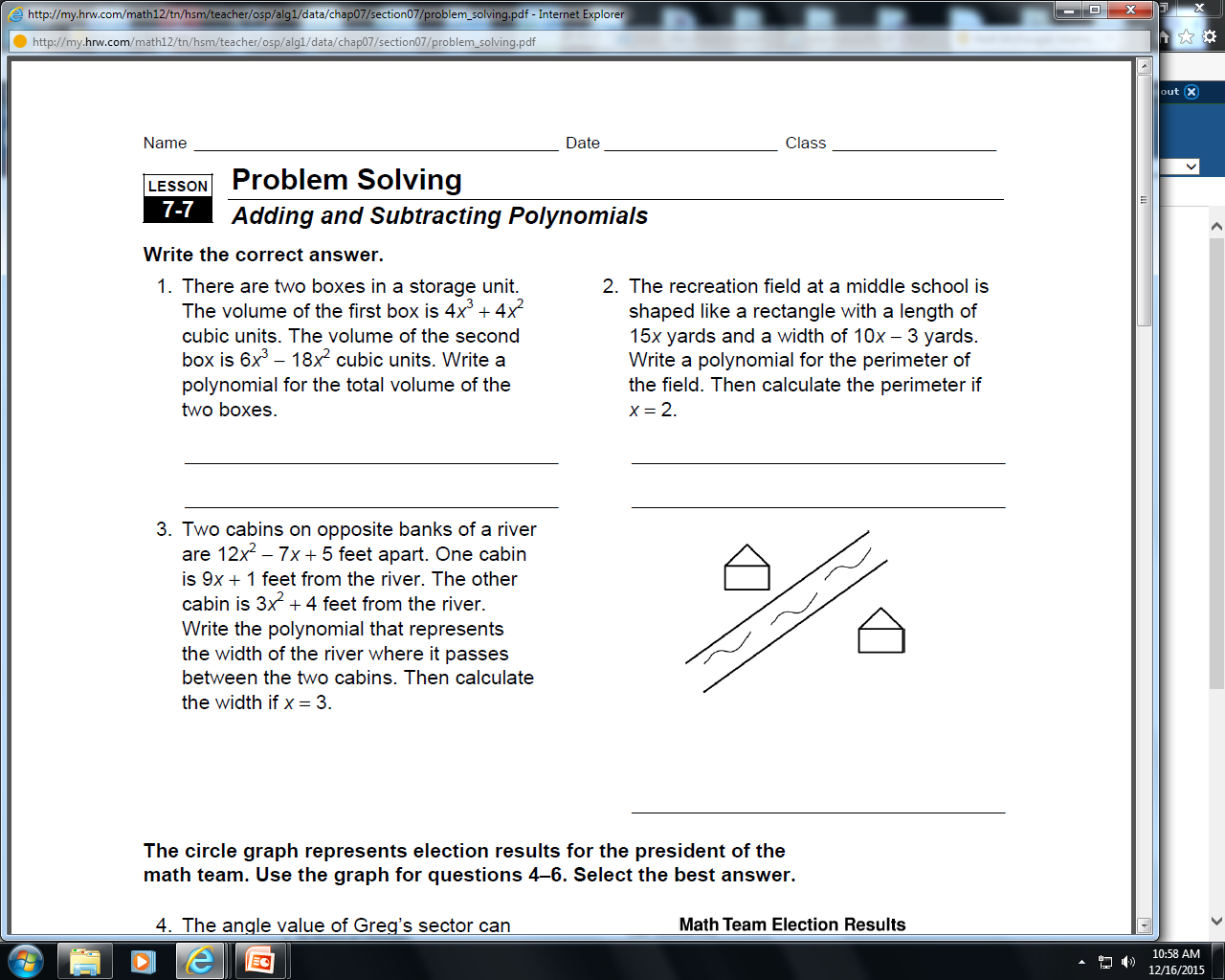 (15x) + (10x – 3) + (15x) + (10x – 3) =
50x – 6
If perimeter is 2 then:
50(2) – 6
= 94 yards
7-7
7-7
7-7